Lesson 2
History of the Development of Democracy 1
HWPL PEACE EDUCATION
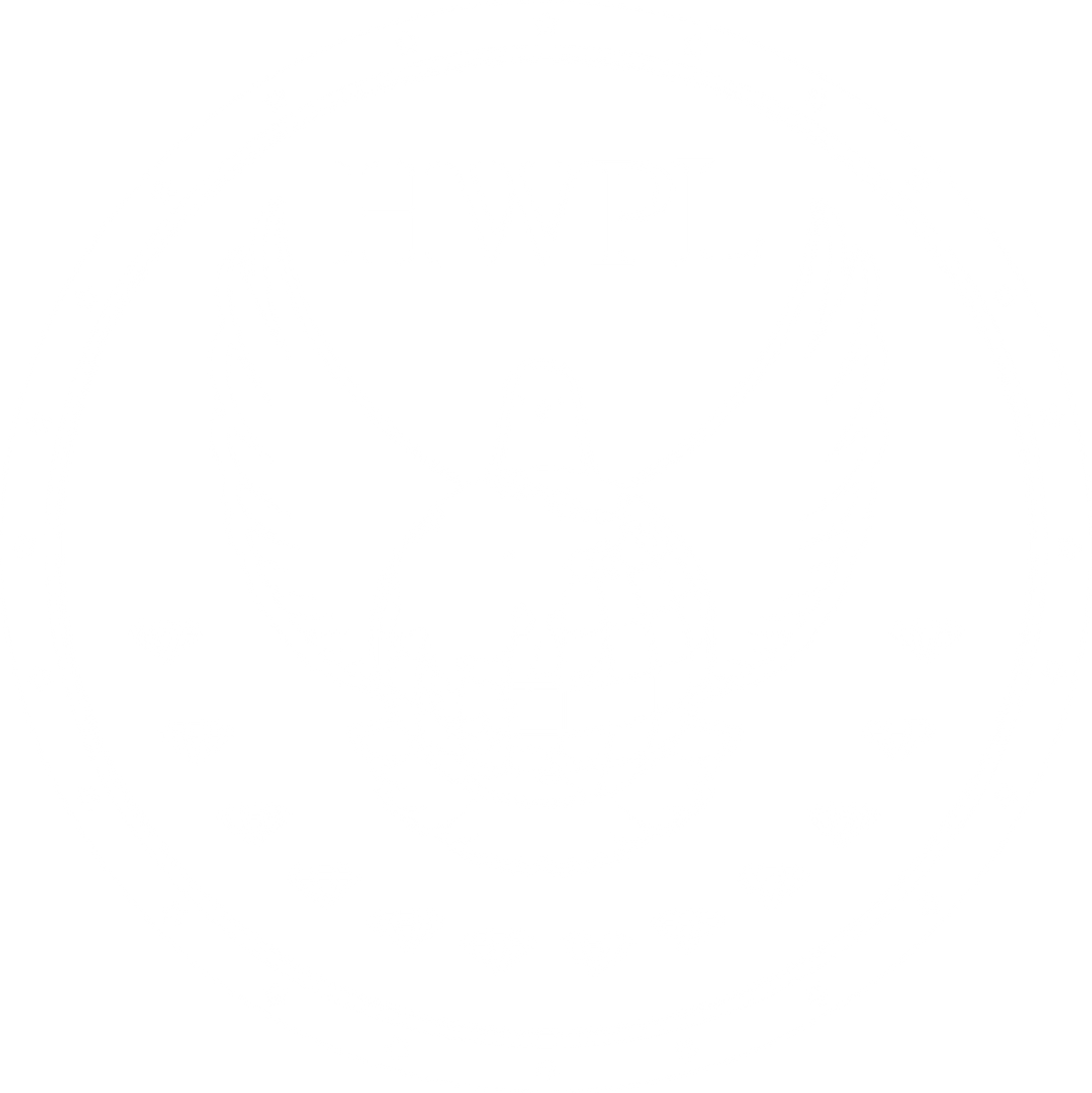 Civics and Global Citizenship
Heavenly Culture, World Peace, Restoration of Light
HWPL PEACE EDUCATION
PART 01
Direct Democracy 
in Athens, Ancient Greece
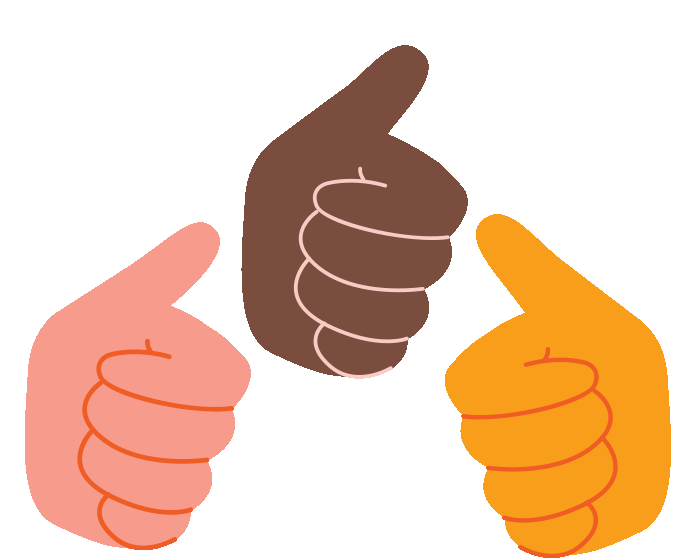 Heavenly Culture, World Peace, Restoration of Light
HWPL PEACE EDUCATION
Heavenly Culture, World Peace, Restoration of Light
Direct democracy in Athens, ancient Greece
PART 01.
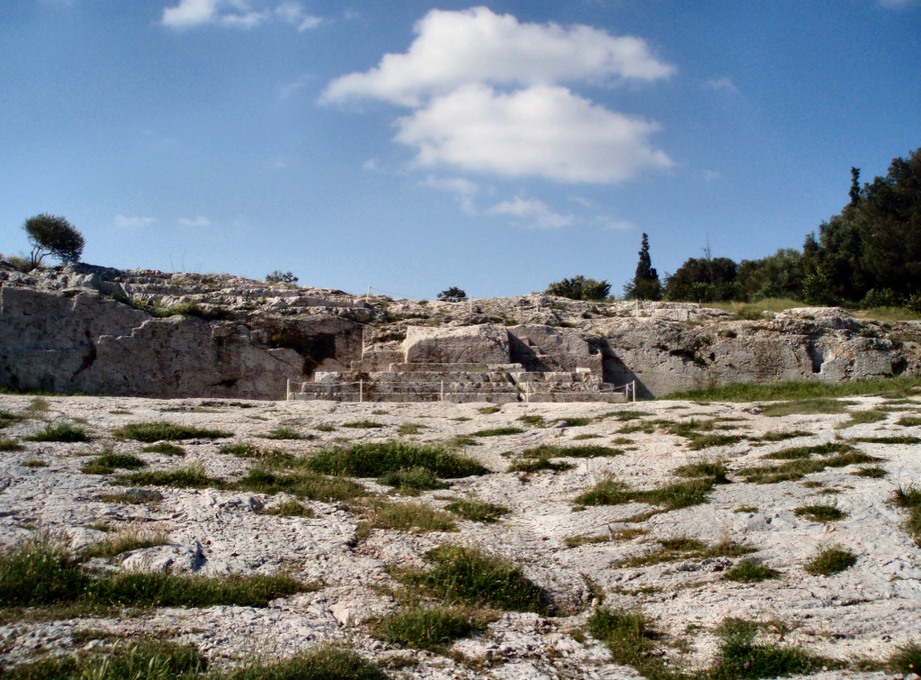 Democracy first began in Athens, Greece. In Athens, an ancient city-state, besides the nobility, there was a class of citizens called Demos.
Pnyx Hill, where the assembly was held regularly
HWPL PEACE EDUCATION
Heavenly Culture, World Peace, Restoration of Light
Direct democracy in Athens, ancient Greece
PART 01.
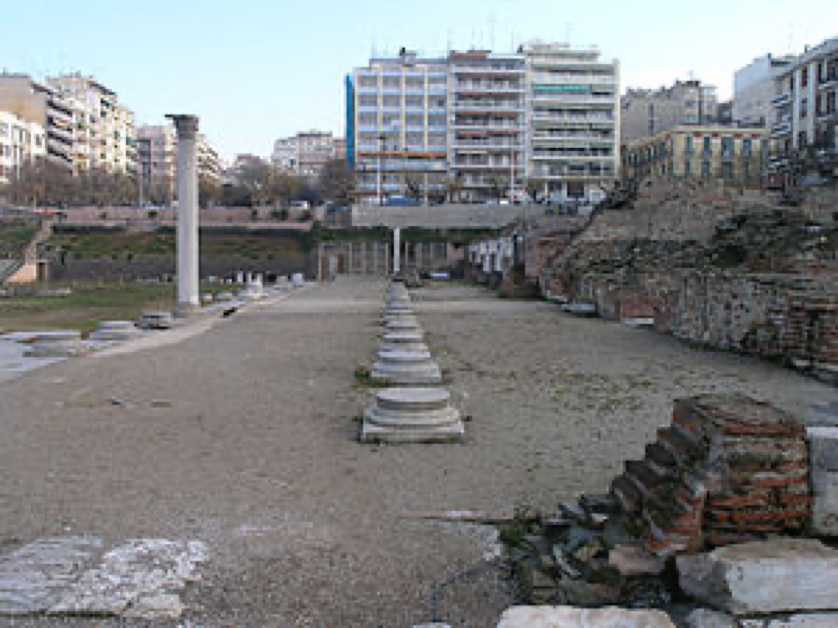 A characteristic of Athenian democracy is that it was a direct democracy in which citizens directly participated in policy making.
Agora, a central public space in ancient Greek city-states
HWPL PEACE EDUCATION
Heavenly Culture, World Peace, Restoration of Light
Direct democracy in Athens, ancient Greece
PART 01.
BUT there were clearly limits.

Women did not have the right to vote. Slaves and foreigners who made up nearly half of the population were not recognized as citizens.
HWPL PEACE EDUCATION
PART 02
Magna Carta
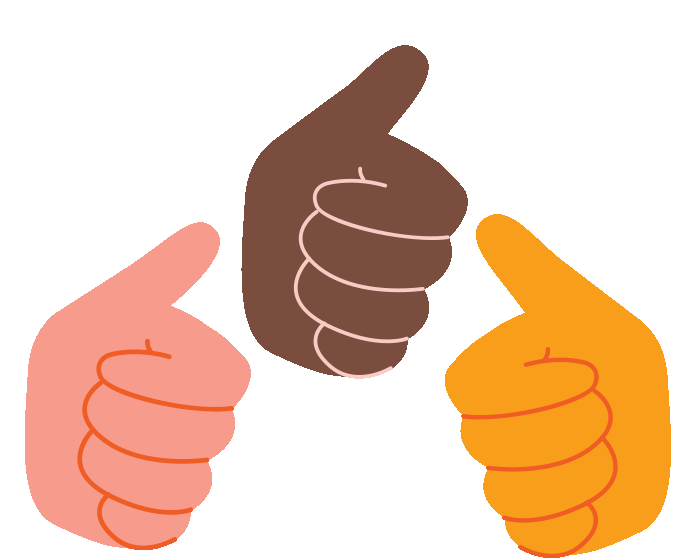 Heavenly Culture, World Peace, Restoration of Light
HWPL PEACE EDUCATION
Heavenly Culture, World Peace, Restoration of Light
Magna Carta
PART 02.
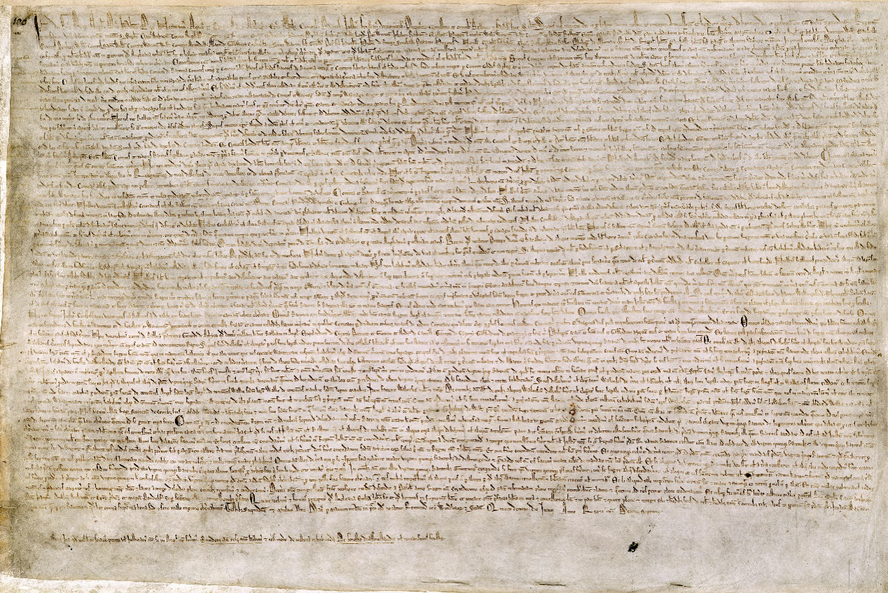 The Magna Carta, written in England in 1215, is the document that became the seed of democracy. The Magna Carta is a document that shows that the power of a king can be limited by law.
The Magna Carta (originally known 
as the Charter of Liberties) of 1215
HWPL PEACE EDUCATION
Heavenly Culture, World Peace, Restoration of Light
Magna Carta
PART 02.
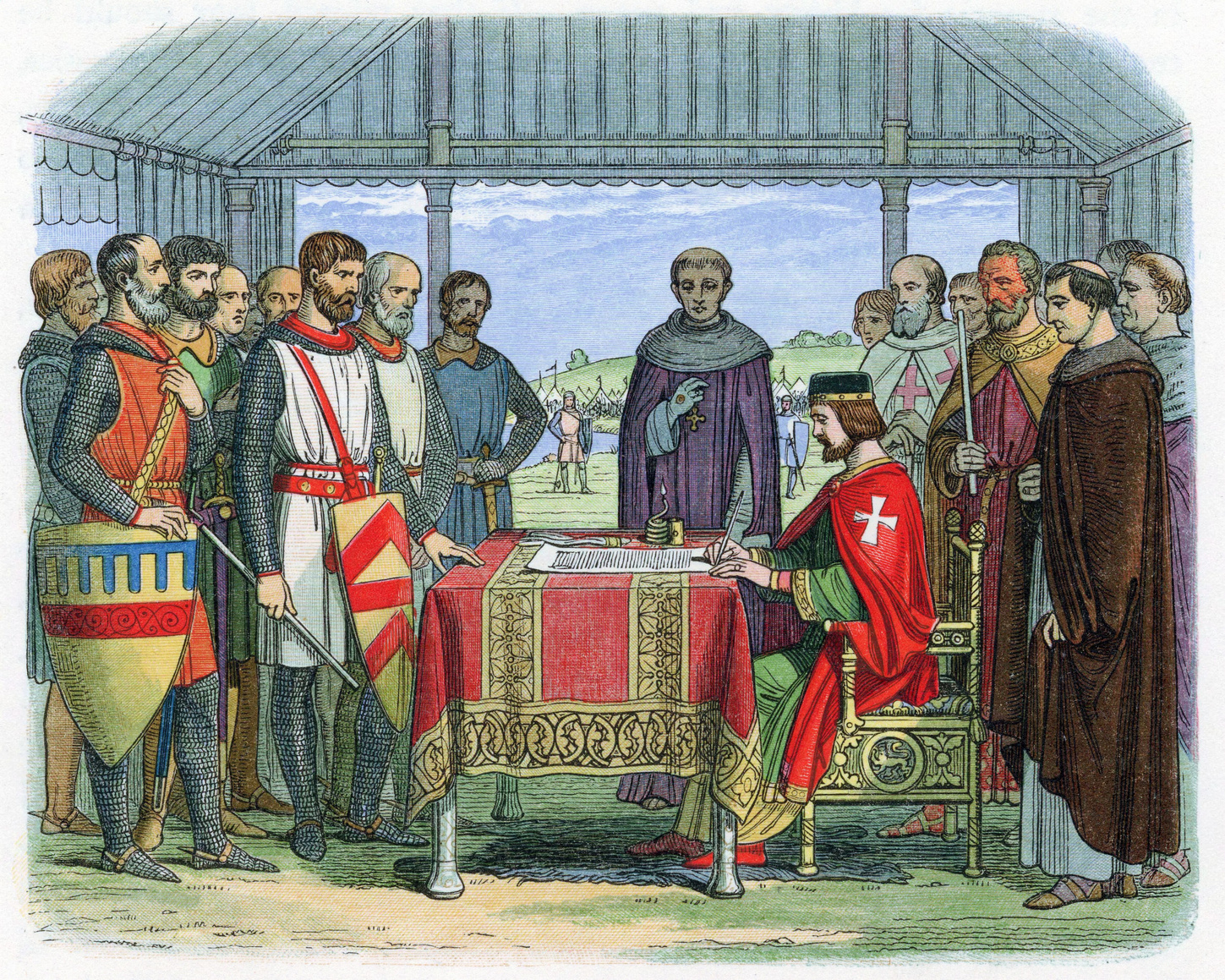 Article 12
“The king may not impose taxes without the approval of the nobles”  

Article 39 
“No arrest or detention other than in accordance with the law.”
HWPL PEACE EDUCATION
Heavenly Culture, World Peace, Restoration of Light
Magna Carta
PART 02.
It contains the will of nobles to run their own country according to laws and principles, rather than entrusting the fate of the country to the king. The Magna Carta was originally a document confirming the rights of the nobles, but over time it was used more and more as a basis of defending the rights of ordinary citizens.
HWPL PEACE EDUCATION
Reviewing the Lesson
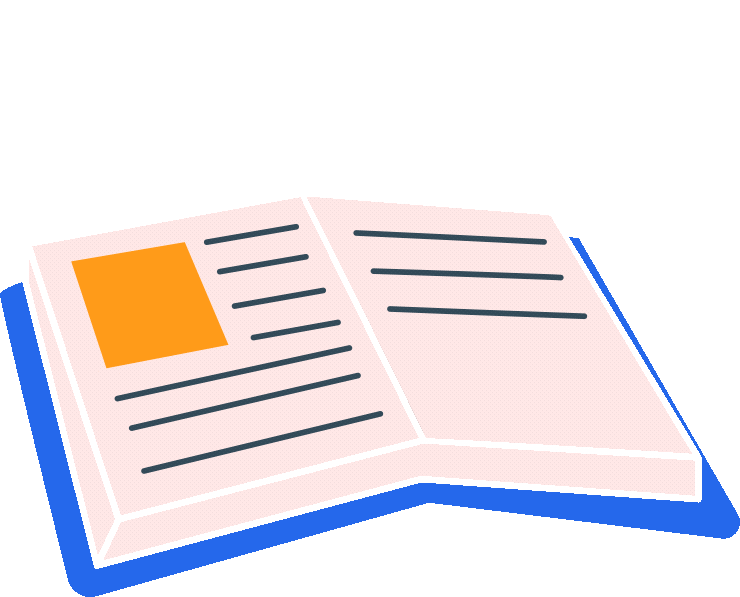 Heavenly Culture, World Peace, Restoration of Light
HWPL PEACE EDUCATION
Heavenly Culture, World Peace, Restoration of Light
Reviewing the Lesson
What were the characteristics of Athenian democracy in Ancient Greece?
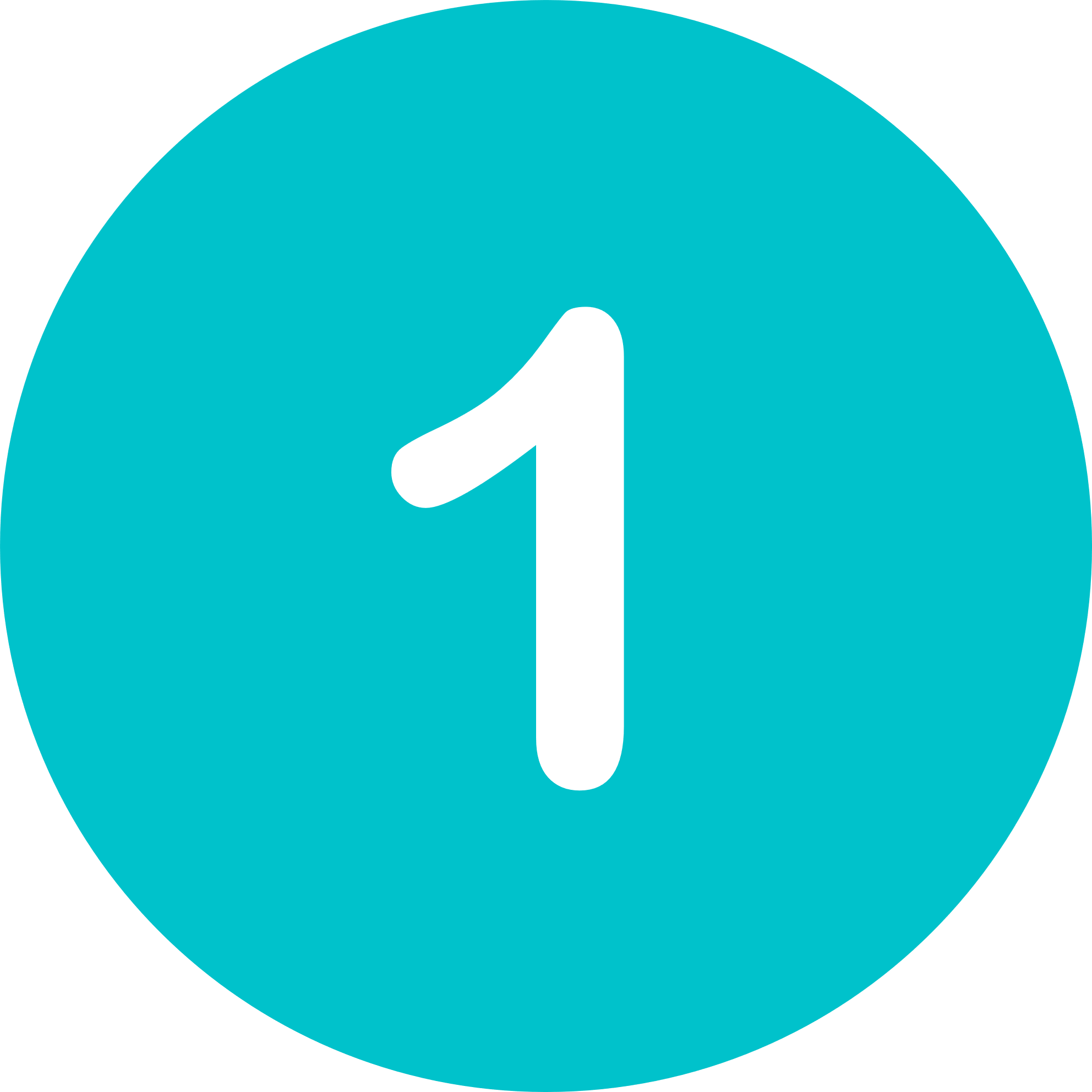 HWPL PEACE EDUCATION
Heavenly Culture, World Peace, Restoration of Light
Reviewing the Lesson
What were the limitation of Athenian democracy in Ancient Greece?
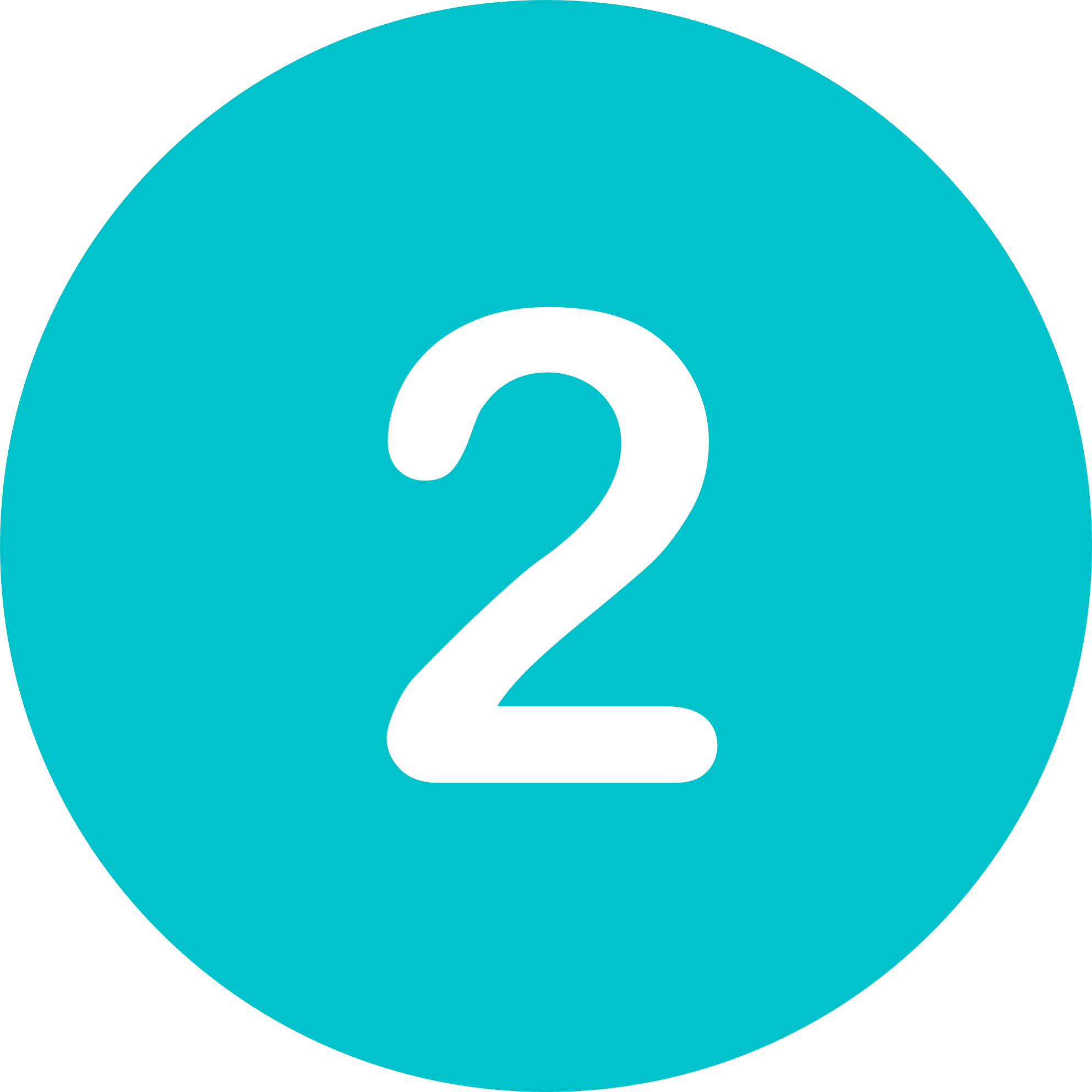 HWPL PEACE EDUCATION
Heavenly Culture, World Peace, Restoration of Light
Reviewing the Lesson
What do you call a country that has   a monarch like the United Kingdom   but is ruled by the constitution and the law?
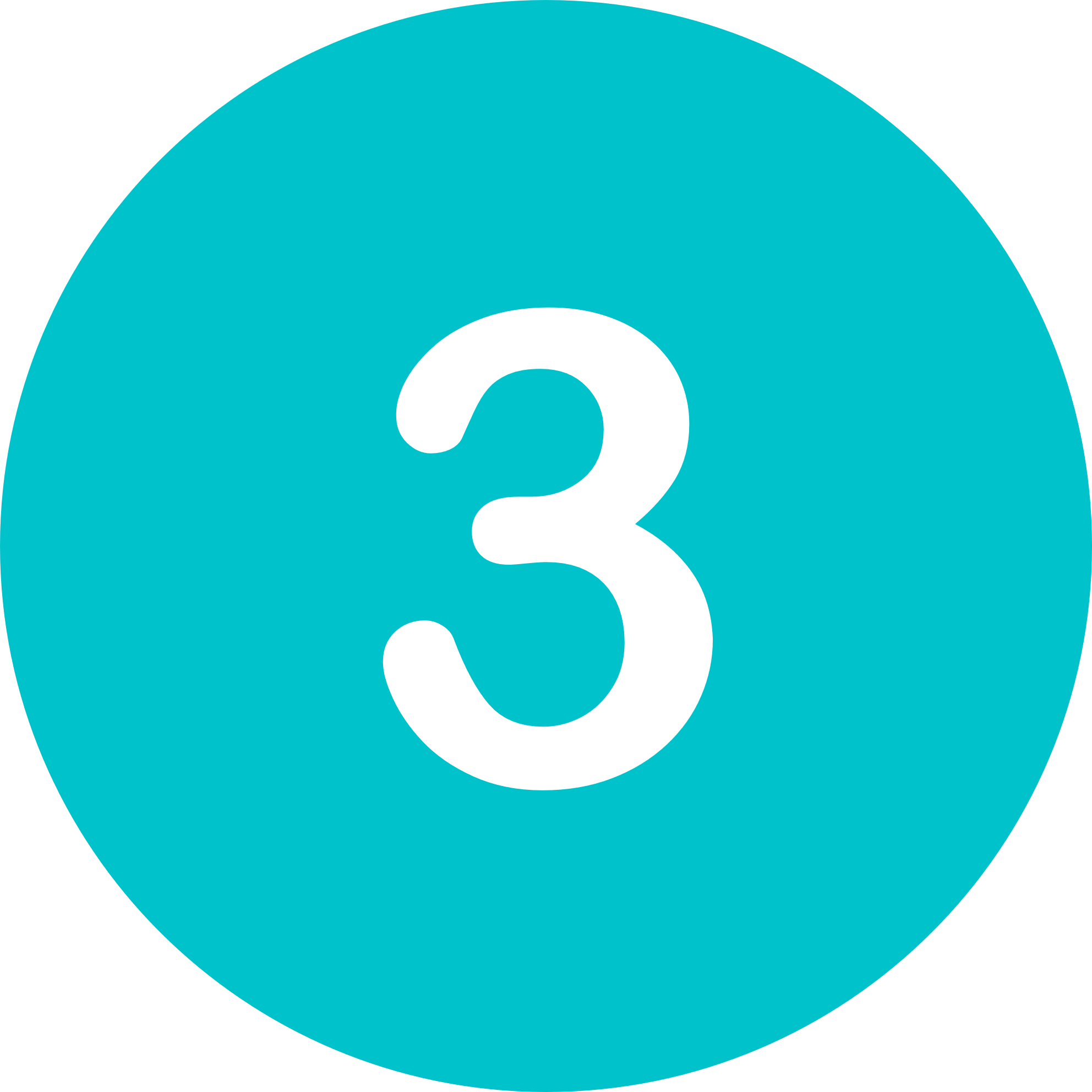 HWPL PEACE EDUCATION
Heavenly Culture, World Peace, Restoration of Light
Reviewing the Lesson
What is the name of the document signed by King John of England in 1215? Why do we need species diversity?
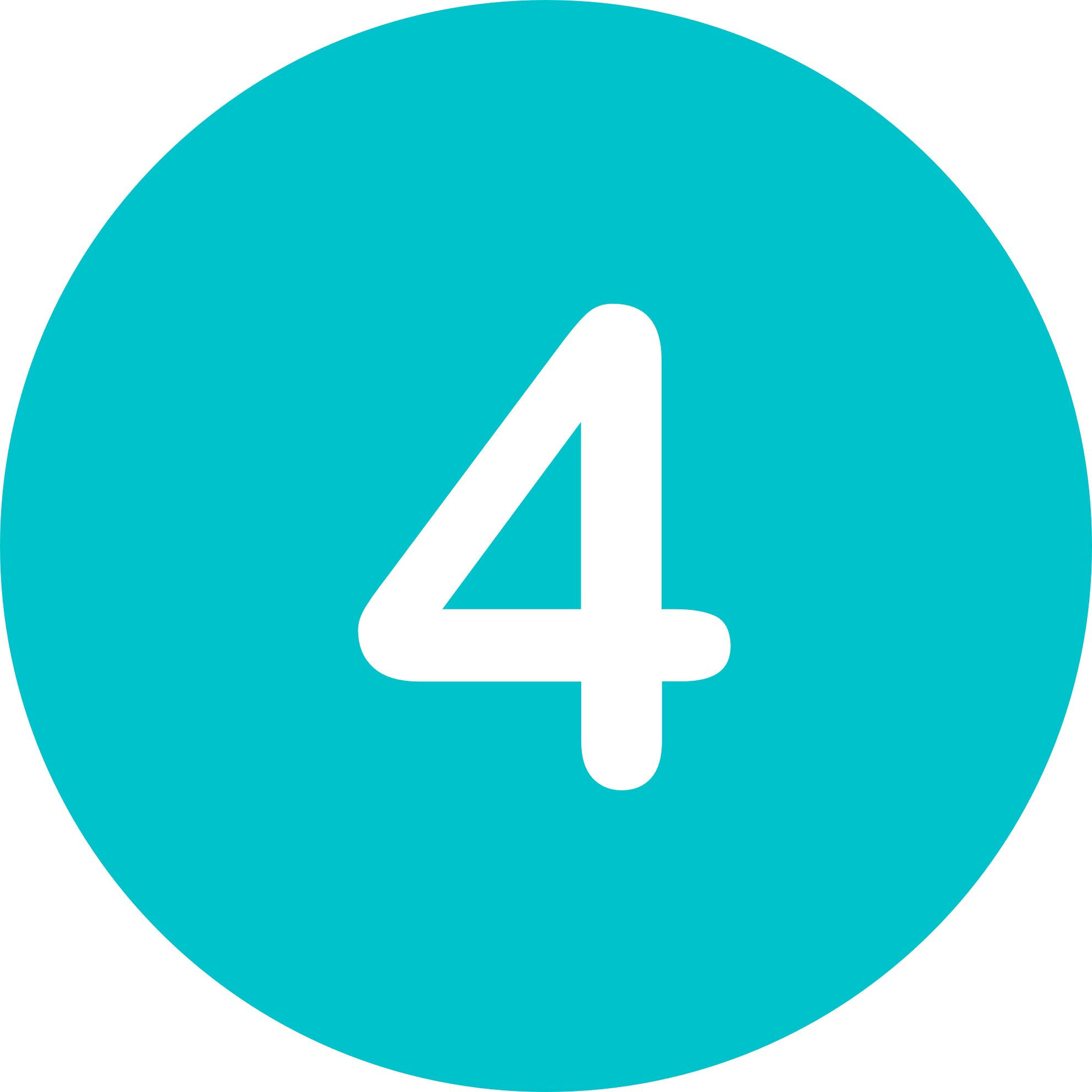 HWPL PEACE EDUCATION
Heavenly Culture, World Peace, Restoration of Light
Reviewing the Lesson
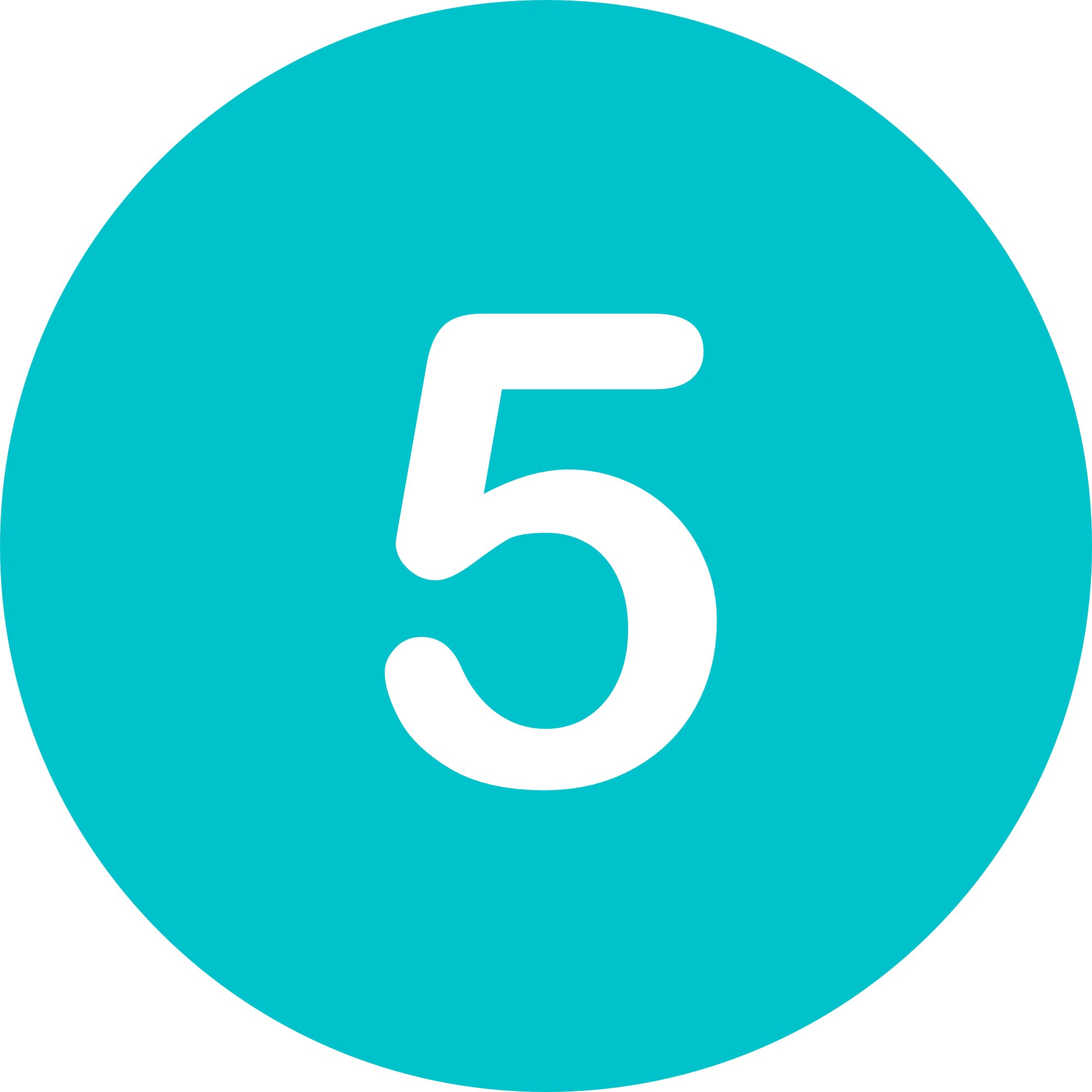 What were the two key articles of the Magna Carta?
HWPL PEACE EDUCATION
Activities
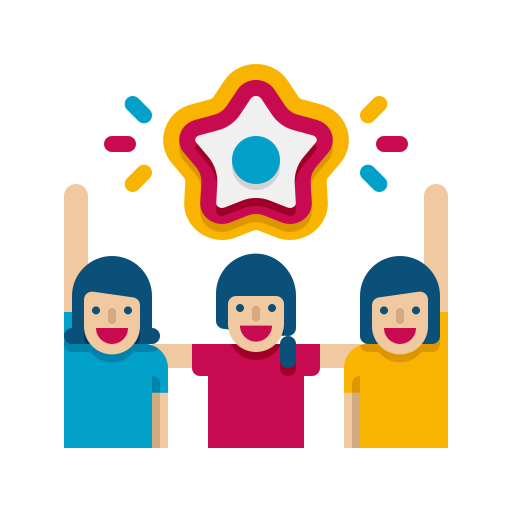 Heavenly Culture, World Peace, Restoration of Light
HWPL PEACE EDUCATION
Heavenly Culture, World Peace, Restoration of Light
Activities
Search the internet for photos or videos that show Athens, the birthplace of democracy. Let’s also find places such as the Acropolis, Agora, and pnyx Hill. Find what they were used for and share them with the class.
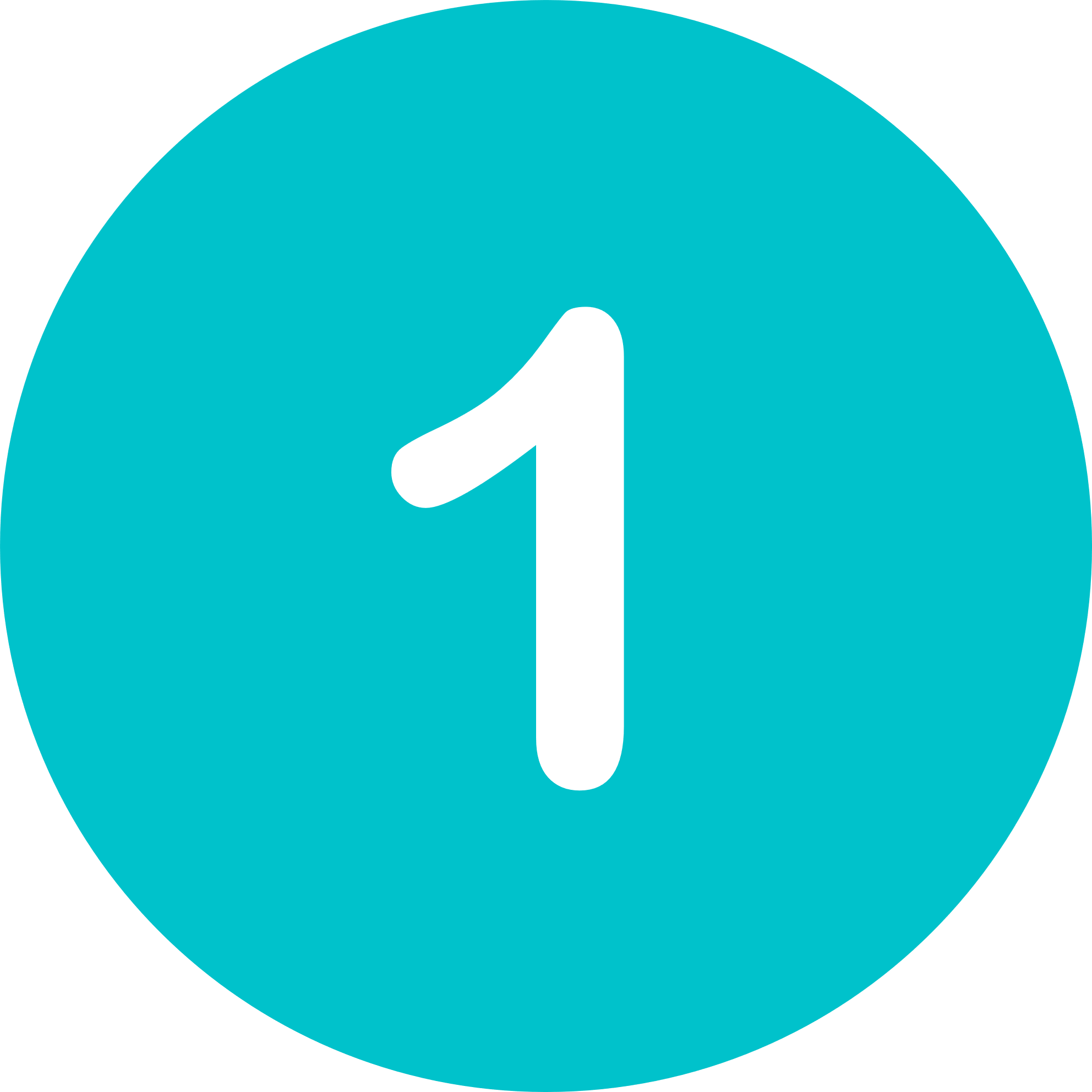 HWPL PEACE EDUCATION
Heavenly Culture, World Peace, Restoration of Light
Activities
Let’s research and present more data about King John of England and the Magna Carta on the Internet.
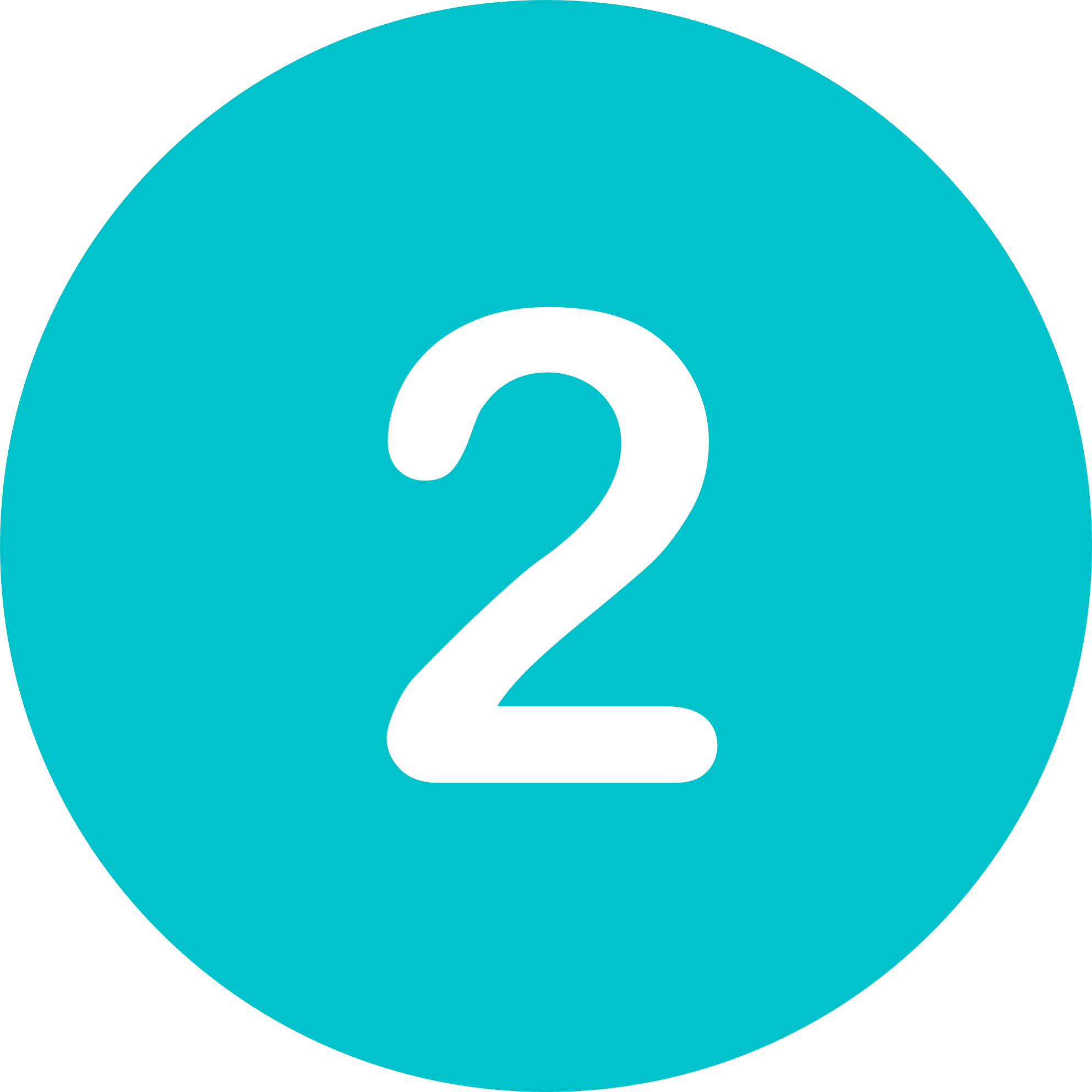 HWPL PEACE EDUCATION
THANK 
YOU:D
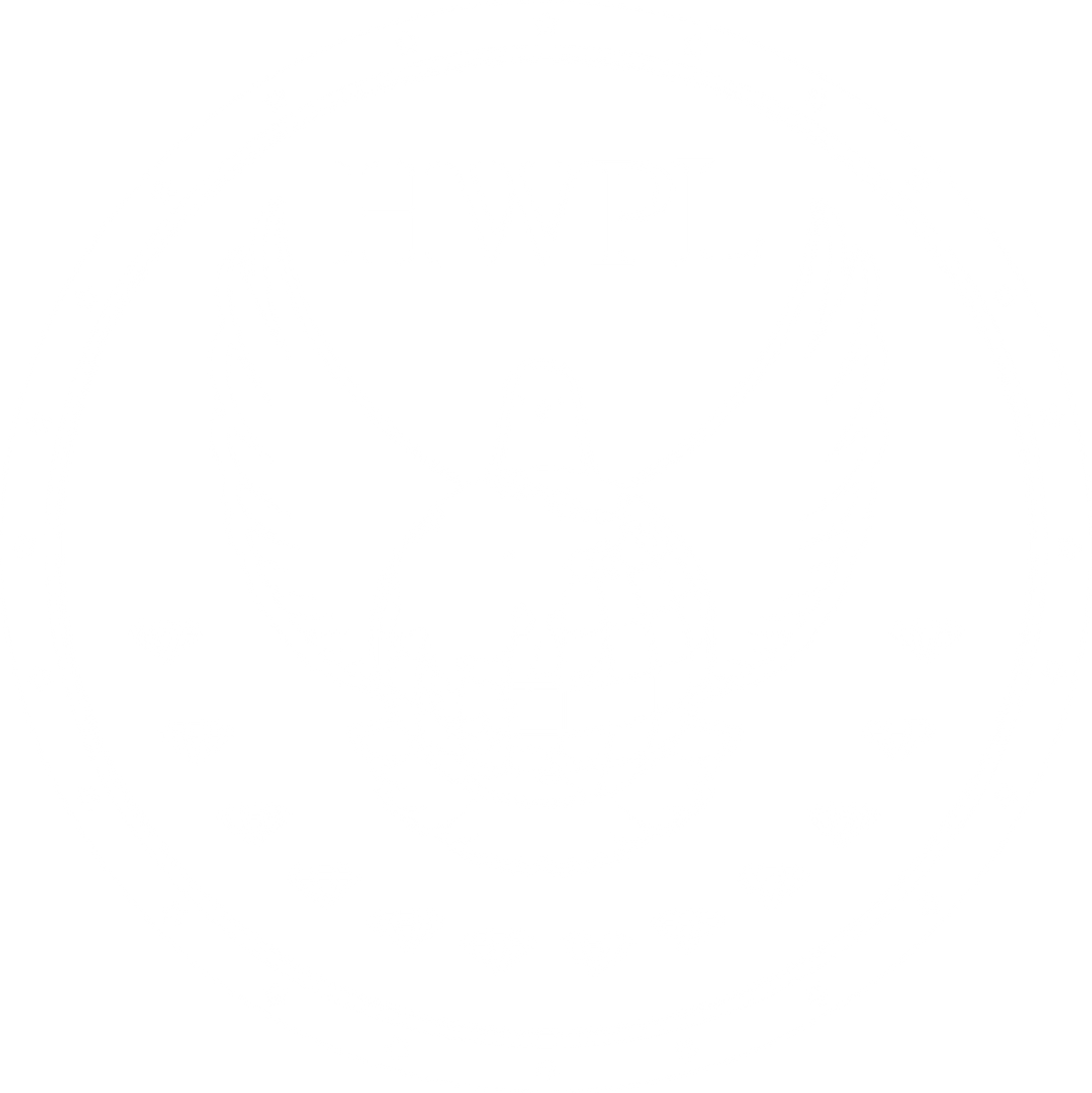 Heavenly Culture, World Peace, Restoration of Light